سورة الفاتحة
سورة الفاتحة
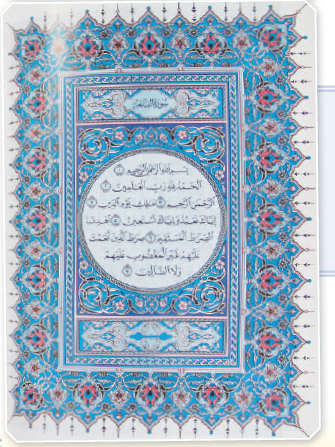 الوحدة
2
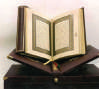 الدرس السابع
سورة الفاتحة
* - لماذا سُميت سورة الفاتحة بهذا الاسم ؟
الوحدة
2
لأنه تفتح بها القراءة في الصلاة أو لأنه يفتتح بها المصحف
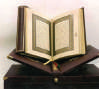 الدرس السابع
سورة الفاتحة
* - فضله سورة الفاتحة
الوحدة
2
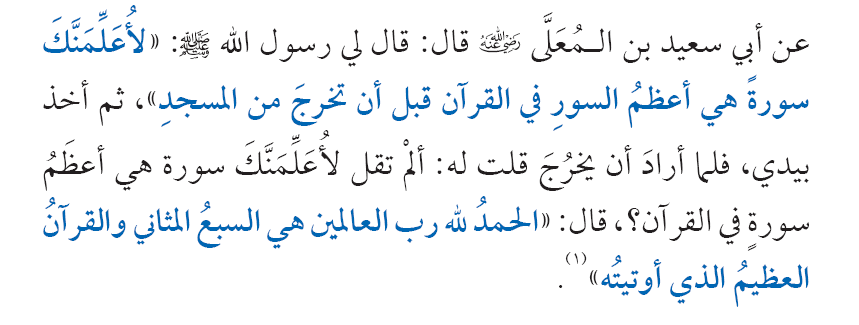 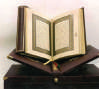 الدرس السابع
سورة الفاتحة
*- معنى الاستعاذة و البسملة
الوحدة
2
أعوذ بالله من الشيطان الرجيم
معناها
الكلمة
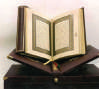 ألوذُ إلى الله و ألتجئُ به
أعوذ بالله
إبليس و جنوده
الشيطان
الدرس السابع
المرجوم المُبعد عن الله تعالى
الرجيم
سورة الفاتحة
الوحدة
2
بسم الله الرحمن الرحيم
معناها
الكلمة
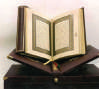 أبدأ قراءتي مستعيناً بالله
بسم الله
ذو الرحمة الواسعة لجميع الخلق
الرَّحمن
الدرس السابع
ذو الرحمة الخاصة بعباده المؤمنين
الرَّحيم
سورة الفاتحة
*- تفسير سورة الفاتحة
الحمد لله رب العالمين* الرحمن الرحيم * مالك يوم الدين *
الوحدة
2
معناها
الكلمة
الحمد لله
الثناء على الله بما له من كمال الصفات و جزيل الإنعام
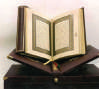 رب
الرب هو المالك المدبر
جمع عالم , وكل جنس من المخلوقات عالم , فيشمل جميع أجناس المخلوقات
العالمين
مالك جميع المخلوقات و مدبرهم
مالك
الدرس السابع
سورة الفاتحة
يوم الجزاء و الحساب و هو يوم القيامة
يوم الدين
* إياك نعبد و إياك نستعين *
الوحدة
2
معناها
الكلمة
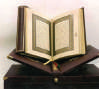 نعبدك وحدك و لا نعبد أحداً غيرك
إياك نعبد
نطلب العون منك وحدك و لا نطلبه من أحد غيرك
و إياك نستعين
الدرس السابع
سورة الفاتحة
* اهدنا الصراط المستقيم * صراط الذين أنعمت عليهم غير المغضوب عليهم و لا الضالين *
الكلمة
معناها
الوحدة
2
اهدنا
أرشدنا و وفقنا
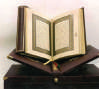 الطريق الواضح الذي لا عوج فيه و هو دين الإسلام الذي جاء به محمد صلى الله عليه و سلم
الصراط المستقيم
طريق الذين أنعمت عليهم بالهداية و هم النبيون و الصديقون و الشهداء و الصالحون
صراط الذين أنعمت عليهم
غير المغضوب عليهم و لا الضالين
الذين عرفوا الحق و تركوه
الدرس السابع
سورة الفاتحة
و لا الضالين
الذين فقدوا العلم فهم على جهل و ضلال
آمين
الوحدة
2
الكلمة
معناها
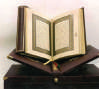 اللهم استجب و هي ليست من الفاتحة
آمين
الدرس السابع
سورة الفاتحة
انتهى الدرس